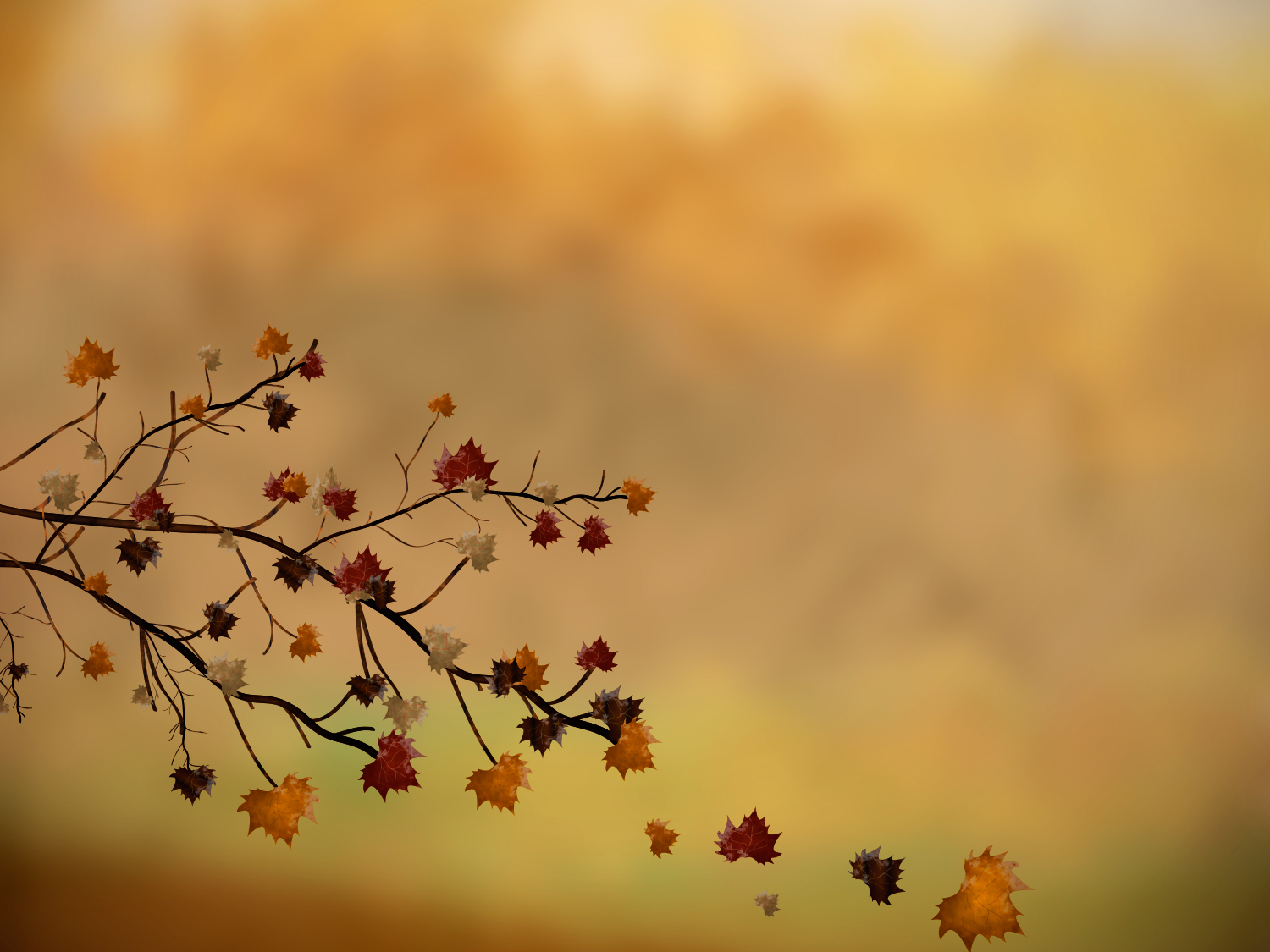 Изложение
«Последний лист орешника»
Урок русского языка в 5 классе
Учитель русского языка 
и литературы МБОУ ОШ № 25
Н.В. Шевцова
Воспроизвести прочитанный художественный 
текст в письменной форме.
1
Соблюдать в процессе письменного пересказа
текста основные нормы русского
литературного языка и правила написания.
2
Цели
Поставим задачу…
Что значит
 «написать изложение»?
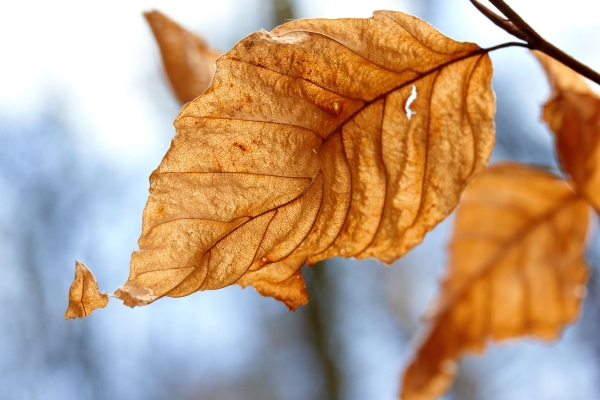 Работа над изложением
Прочитаем текст упр. 419.
Озаглавим текст и определим его тему.
Определим стиль текста.
Определим тип речи данного текста.
Выясним значение незнакомых слов.
Беседа по содержанию текста
Каким вопросом задаётся автор, увидев последний листок на орешнике?
Почему этот листок вызвал у автора удивление?
На фоне чего автор изображает листок?
Как автор обходит куст с последним листком?
Языковые особенности текста
Найдите слова и словосочетания, обозначающие цвет деревьев в лесу?
жёлтая осыпь в березняках
оранжево-сизый сугроб хвои
лес чёрный пустой и холодный
продрогший сумрак
упорно светится
План изложения
На сколько частей можно разделить данный текст?
«Чудом остался он после морозов…»
«В продрогшем сумраке… жёлтый живой огонёк…»
«Всё уснуло в лесу…»
Работа над изложением
Прочитаем текст повторно
Перескажем текст по плану
Приступим к написанию изложения
Самостоятельная работа учащихся
ЖЕЛАЮ УДАЧИ!
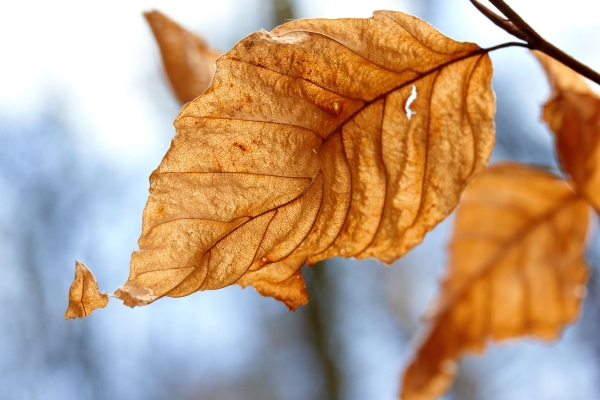